CONTRIBUTION OF TEA PRODUCTION AND EXPORTS TO FOOD SECURITY, RURAL DEVELOPMENT AND SMALLHOLDER WELLFARE IN SELECTED PRODUCING COUNTRIES
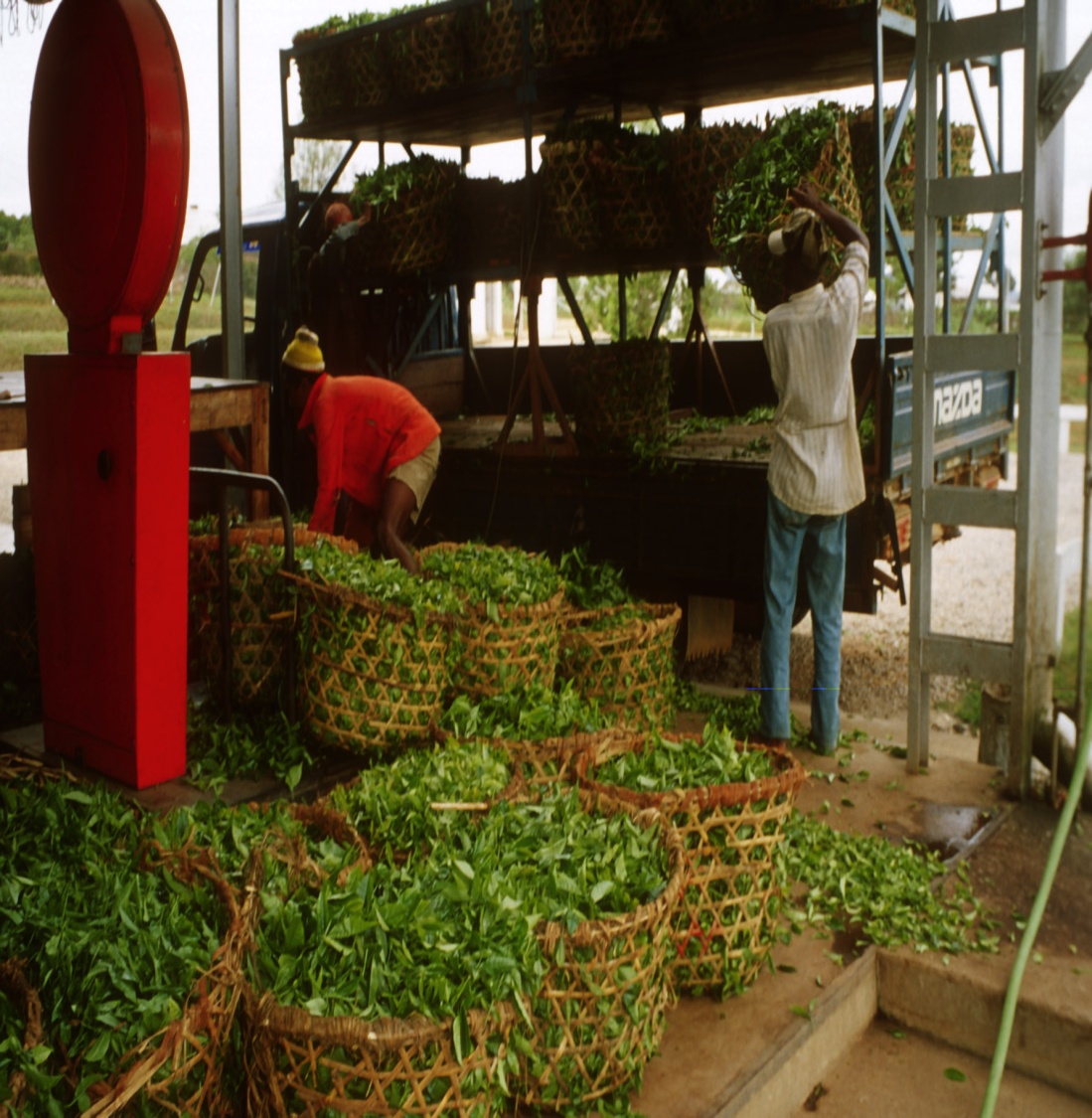 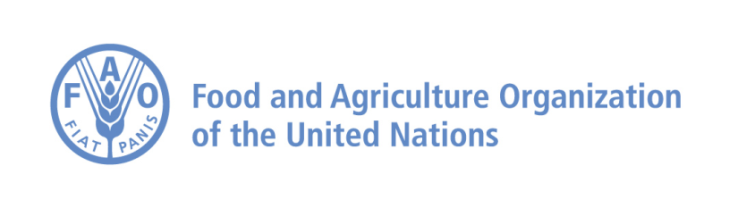 Outline of presentation
Introduction;
The role of tea export earnings in food security;
Institutional set-up and support for smallholders in: 
India;
Kenya; and
Sri Lanka
Conclusions
Introduction
Background
Objective of study
Low response rate to the questionnaire
Issues with responses
Requirements for improvement
Introduction (cont’d)
Emphasis of document CCP:TE 14/5:
The role of export earnings on food security;
The growing prominence of smallholders in the global tea economy;
The institutions supporting tea smallholder development in India, Kenya and Sri Lanka.
Role of tea export earnings in food security
Trade contributes to income growth
Tea, production and exports
Foreign exchange/employment;
National economic growth;
Help cover food import bills:
51 percent (Kenya) and 71 percent (Sri Lanka) in 2011.
Role of tea export earnings in food security (cont’d)
Institutional set up & support for smallholders
Tea production by smallholders is growing worldwide
Governments that have created policies to promote smallholders
India
Kenya
Sri Lanka
Institutional set up & support for smallholders in India
India tea production in thousand tonnes





Source: Tea Board of India.
Institutional set up & support for smallholders in India (cont’d)
Share of small and big gardens in total production (percent)
Source: Tea Board of India.
Institutional set up & support for smallholders in India (cont’d)
Smallholder in India = tea growers holding up to 10.12 hectares
Average size = < 1 hectare
More than 200 000 smallholders in India
Green leaves supplied to private, stand-alone bought leaf factories (BLFs) directly or through middlemen
Institutional set up & support for smallholders in India (cont’d)
Tea Board of India set up a new Small Grower Directorate (SGD) in 2013
Technical field offices posted throughout tea smallholder areas
Average productivity of small and big gardens (yield kg made tea/hectare)
Source: Tea Board of India.
Institutional set up & support for smallholders in India (cont’d)
SGD objective:
Facilitate the collectivization of smallholder tea growers through Primary Producer Societies/ SHGs business entities which produce quality leaf for better price realization
Capacity building
Technical assistance and financial support
Institutional set up & support for smallholders in Kenya
Kenya: production, consumption and exports of tea (tonnes)
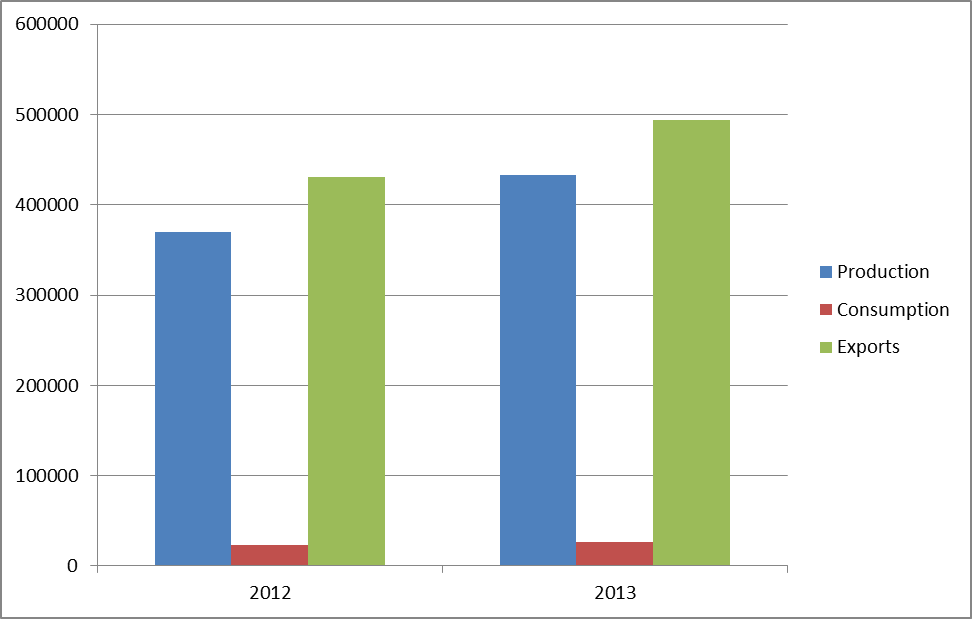 Institutional set up & support for smallholders in Kenya (cont’d)
Kenya: tea export values (million USD)
Institutional set up & support for smallholders in Kenya (cont’d)
60% of tea grown by smallholders
Kenyan smallholders almost exclusively belong to the Kenya Tea Development Agency (KTDA)
Services provided by KTDA:
Farm inputs, materials and extension services;
Inspection and collection of green leaf tea; and
Processing and marketing.
KTDA Value Chain
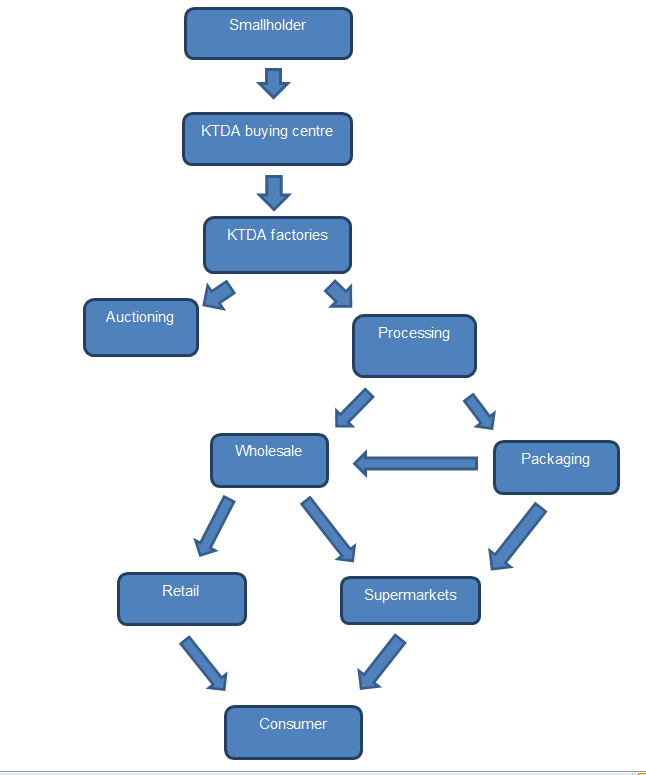 Institutional set up & support for smallholders in Kenya (cont’d)
Kenya Tea Packers Limited (Kepeta) is
A private company 
Owned inter alia by Kenyan tea smallholders through the KTDA and the Kenya Tea Growers Association. 
Objective: increase returns to its shareholders through packed value added tea.
Institutional set up & support for smallholders in Sri Lanka
Sri Lanka production, consumption and exports of tea (tonnes)
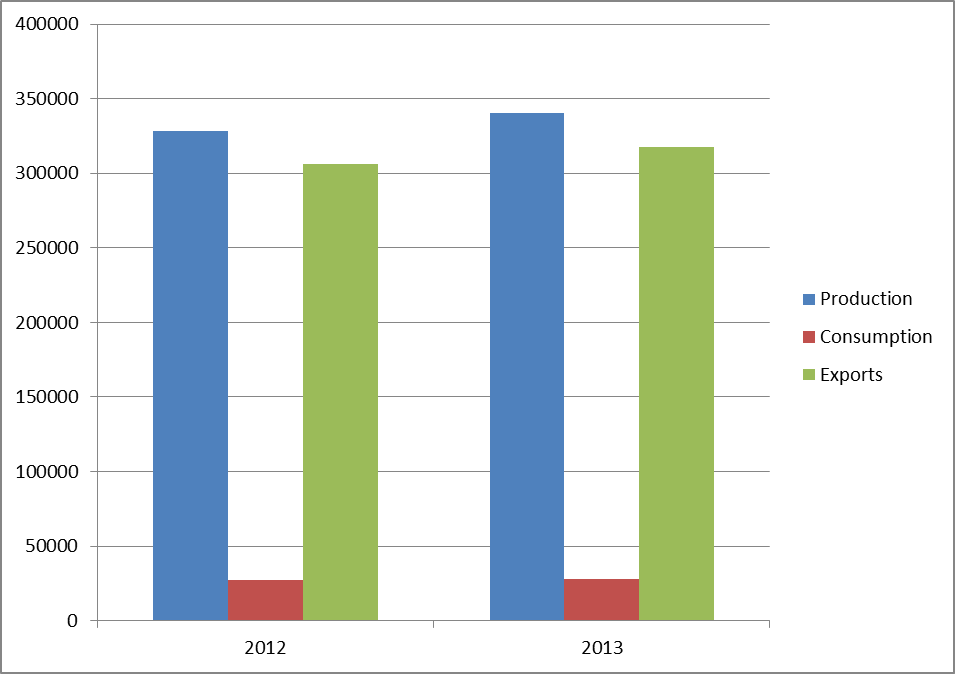 Institutional set up & support for smallholders in Sri Lanka (cont’d)
Sri Lanka: tea export values (million USD)
Institutional set up & support for smallholders in Sri Lanka (cont’d)
There are over 400 000 tea smallholders in Sri Lanka
76% of Sri Lankan tea is grown smallholders
Smallholders organized into tea smallholder development societies (TSDS).
Institutional set up & support for smallholders in Sri Lanka (cont’d)
The Tea Small Holdings Development Authority (TSHDA) 
Promotes and develops the tea smallholdings in Sri Lanka
Assigned to increase tea production, marketing activities and improve productivity, 
Aim: to improve the livelihood of Sri Lankan tea smallholders. 
Functions: extension interventions; land development interventions; and social development interventions.
Conclusions
The situation of tea smallholders continues to be problematic 
Governments of most tea producing countries have formulated policies
Member countries are requested to complete the questionnaire senty by the Secretariat
India, Indonesia and Kenya requested to complete the questionnaire in its entirety 
Countries which did not respond are requested to do so
THANK YOU!